Путешествие на родину с.Есенина
с.Константиново Рязанской области
Дом-музей
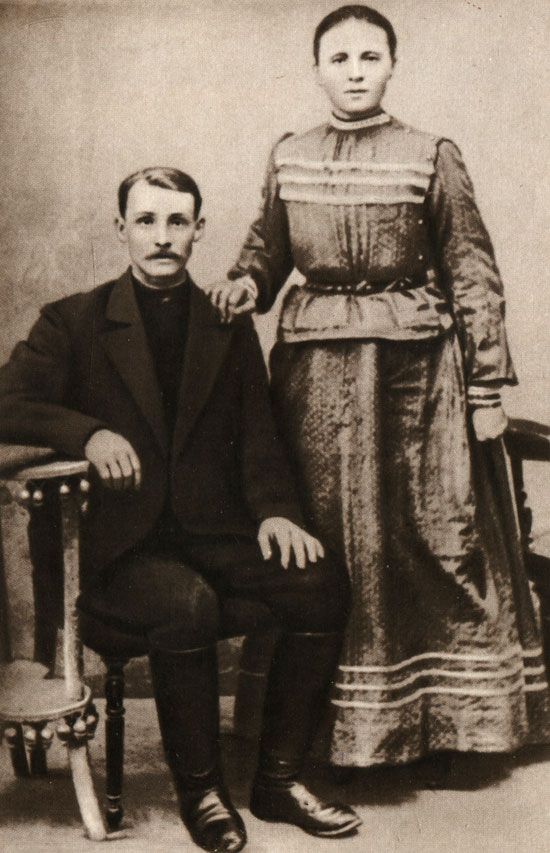 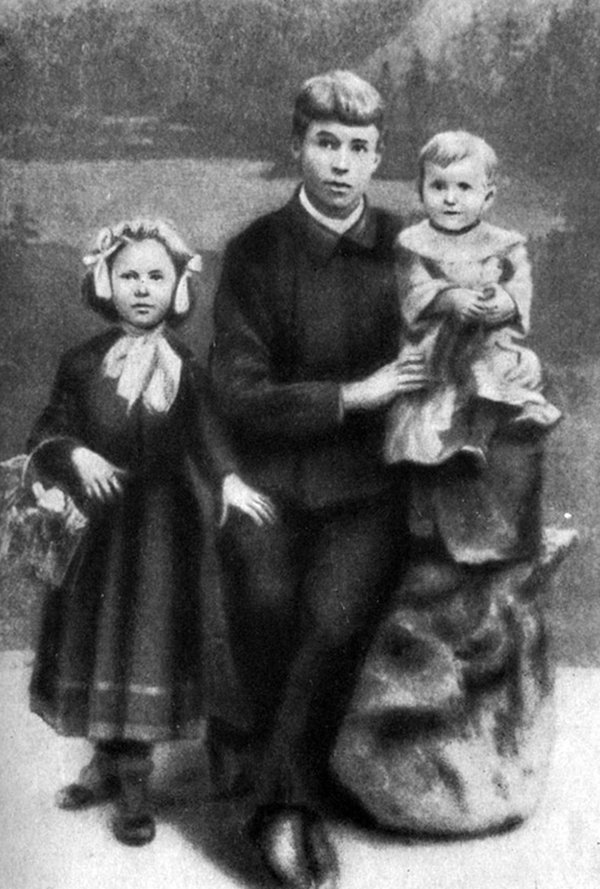 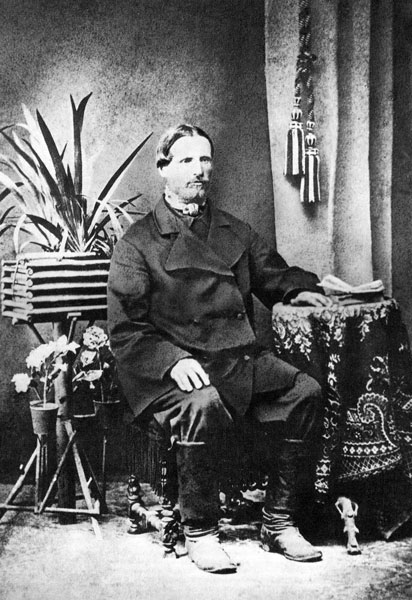 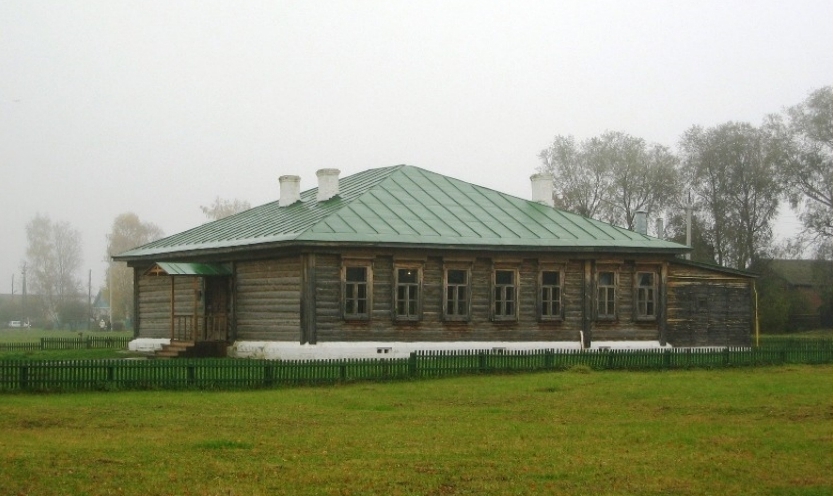 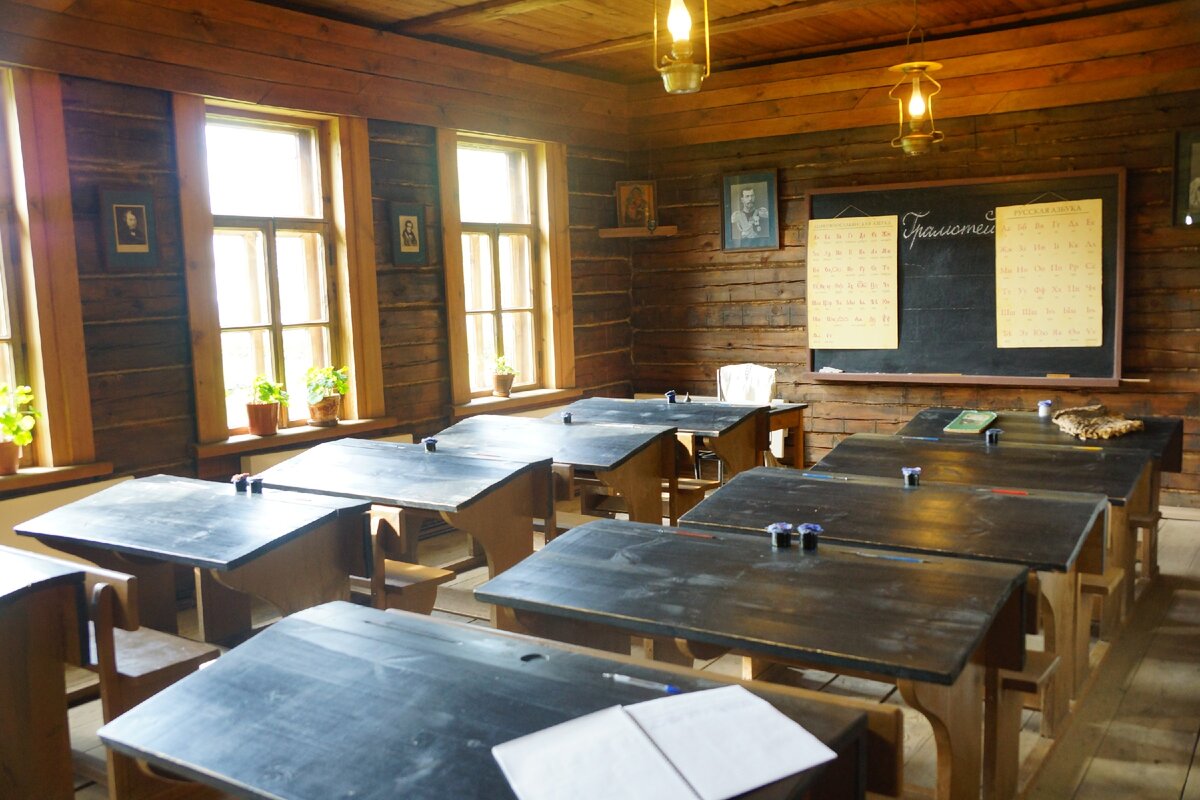 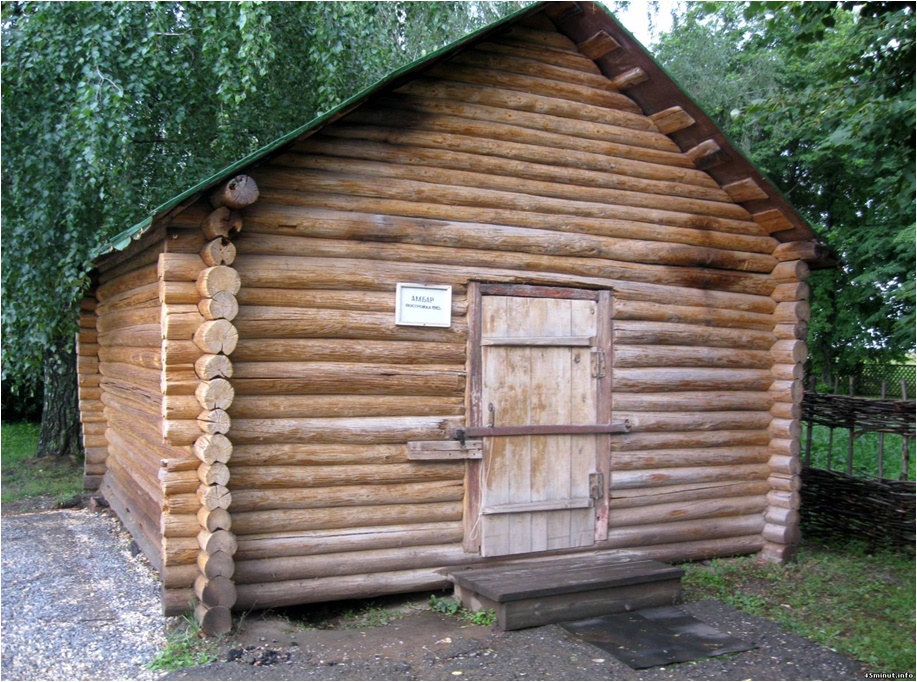 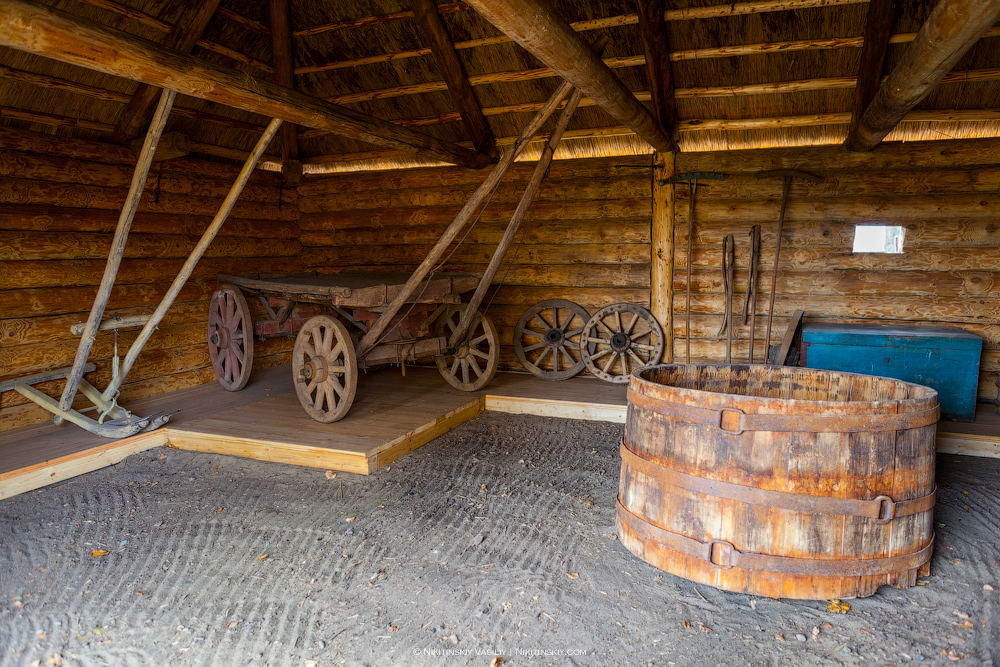